Направления, школы и подходы  менеджмента
РЕПОЗИТОРИЙ БГПУ
История, понятия, стили
ИСТОРИЧЕСКИЕ   ТЕНДЕНЦИИ РАЗВИТИЯ   МЕНЕДЖМЕНТАУправленческие школы и концепции
РЕПОЗИТОРИЙ БГПУ
План лекции:
Научное управление (Ф.Тейлор)
Классическая (административная) школа
Универсальные принципы управления А. Файоля
Школа человеческих отношений
«Пирамида потребностей» А. Маслоу
Школа поведенческих наук
РЕПОЗИТОРИЙ БГПУ
Научное управление
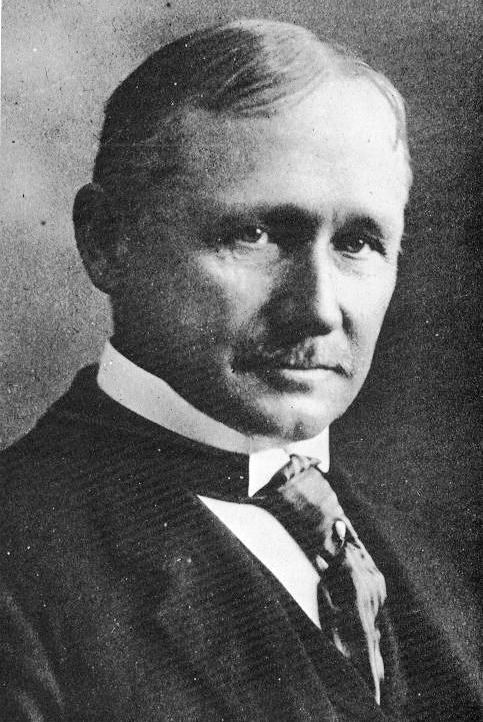 Основатели школы научного управления      (1885 – 1920) Фредерик Тейлор (американский инженер), Л. Гилбрет, Генри Форд и др.
1911 г. – Ф.Тейлор опубликовал книгу «Принципы научного управления»
РЕПОЗИТОРИЙ БГПУ
Фредерик Уинслоу Тейлор
(1856-1915)
Основные положения:
Используя наблюдения, замеры, логику  и анализ, можно усовершенствовать многие операции ручного труда и добиться большей их эффективности
Увеличение производительности и объемов производства происходит за счет систематического стимулирования работников
РЕПОЗИТОРИЙ БГПУ
Спасибо 
за внимание!
РЕПОЗИТОРИЙ БГПУ